Julien El Famoso
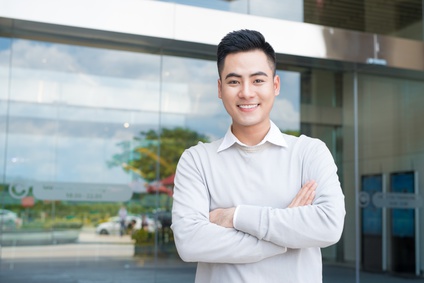 Psychologue Clinicien Expérimenté - Passionné par le soutien et le développement du bien-être émotionnel
A propos de moi
Psychologue clinicien dévoué et empathique avec plus de 15 ans d'expérience dans la fourniture de services de santé mentale aux adultes, adolescents et enfants. Spécialisé dans les thérapies cognitivo-comportementales et la résolution de problèmes émotionnels complexes. Engagé à fournir un soutien thérapeutique individualisé et à améliorer le bien-être général des patients.
Contact
+336 01 02 03 04
votre.nom.prenom@gnail.com
Marseille, France
linkedin.com/votre-profil
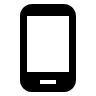 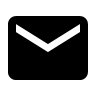 Expériences Professionnelles
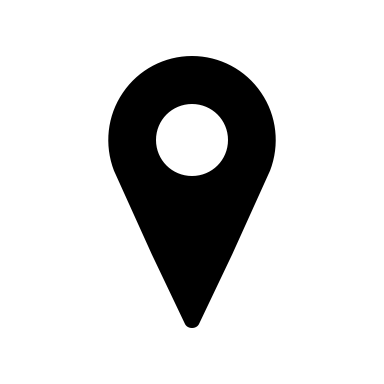 Psychologue Clinicien, Cabinet privé, Bordeaux, France, 2007 – Présent

Fourniture de consultations individuelles et de groupe aux patients de tous âges.
Diagnostic et évaluation de divers problèmes de santé mentale.
Élaboration et mise en œuvre de plans de traitement personnalisés.
Gestion de la confidentialité des patients et des dossiers cliniques.

Psychologue Clinicien, Centre Hospitalier de Bordeaux, Bordeaux, France, 2004-2007

Évaluation psychologique des patients en milieu hospitalier.
Fourniture de soutien thérapeutique aux patients et à leurs familles.
Collaboration avec une équipe multidisciplinaire pour le suivi des patients.
Participation à des ateliers de formation continue.
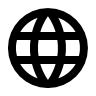 Formation & Certifications
DESS en Psychologie Clinique, Université de Bordeaux, 2002-2004.

Licence en Psychologie, Université de Bordeaux, 1999-2002.
Langues
Compétences métier
Français (langue maternelle)
Anglais (B2 - Cadre européen commun de référence pour les langues)
Excellente connaissance des théories et des pratiques psychologiques.
Expérience dans l'évaluation psychologique et le diagnostic.
Compétences en thérapies cognitivo-comportementales.
Gestion de la confidentialité et de l'éthique professionnelle.
Capacité à travailler avec des personnes de tous âges et de tous horizons.
Hobbies
Lecture de romans contemporains.
Yoga et méditation.
Randonnée en nature.
Qualités
Excellentes compétences en écoute active et en communication.
Empathie et sensibilité à l'égard des problèmes des autres.
Capacité à rester calme et concentré dans des situations stressantes.
Adaptabilité et volonté d'apprendre de nouvelles approches thérapeutiques.
Capacité à établir et à maintenir une relation thérapeutique efficace.
Cher(e) Candidat(e)

Merci d'avoir téléchargé ce modèle sur notre site. Nous espérons qu'il vous aidera à mettre en valeur votre CV.

---------------------------------------------------------------------------------------

Besoin de conseils pour rédiger votre CV ou vous préparer pour l’entretien d’embauche ? Consultez nos articles :

- Le titre du CV : guide pratique + 30 exemples
- Comment mettre en valeur son expérience professionnelle ?
- Rédiger une accroche de CV percutante + 9 exemples
- Les 7 points clés d'un CV réussi
- Personnalisez votre CV avec des icônes gratuites
- Bien préparer son entretien 

Nous proposons également plusieurs centaines d'exemples de lettres de motivation classées par métier et des modèles pour les mettre en forme.

- 1200 exemples de lettres de motivation 
- Les modèles de courrier
- Tous nos conseils pour rédiger une lettre efficace 


Nous vous souhaitons bonne chance dans vos recherches et vos entretiens  


Enfin, rappelez-vous qu'une bonne candidature est une candidature personnalisée ! Prenez donc le temps de la rédiger avec soin car elle décrit votre parcours professionnel et votre personnalité. 








----------------
Copyright : Les contenus diffusés sur notre site (modèles de CV, modèles de lettre, articles ...) sont la propriété de creeruncv.com. Leur utilisation est limitée à un usage strictement personnel. Il est interdit de les diffuser ou redistribuer sans notre accord. Contenus déposés dans 180 pays devant huissier. Reproduction strictement interdite, même partielle. Limité à un usage strictement personnel. Disclaimer : Les modèles disponibles sur notre site fournis "en l'état" et sans garantie.

Créeruncv.com est un site gratuit.